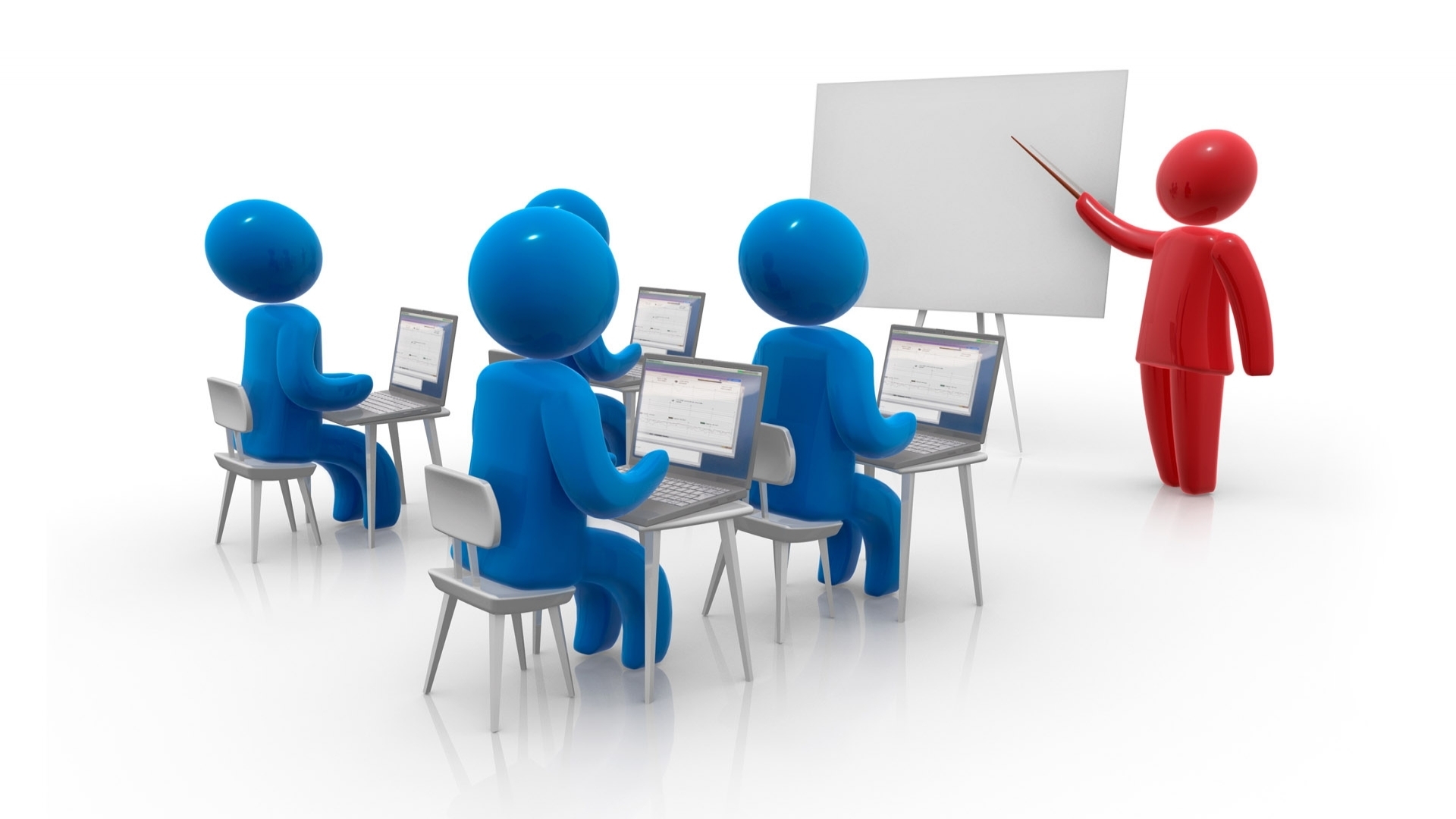 Кредиты
План:
Кредиты (ссуды) коммерческих банков
Принципы кредитования
Банковская гарантия
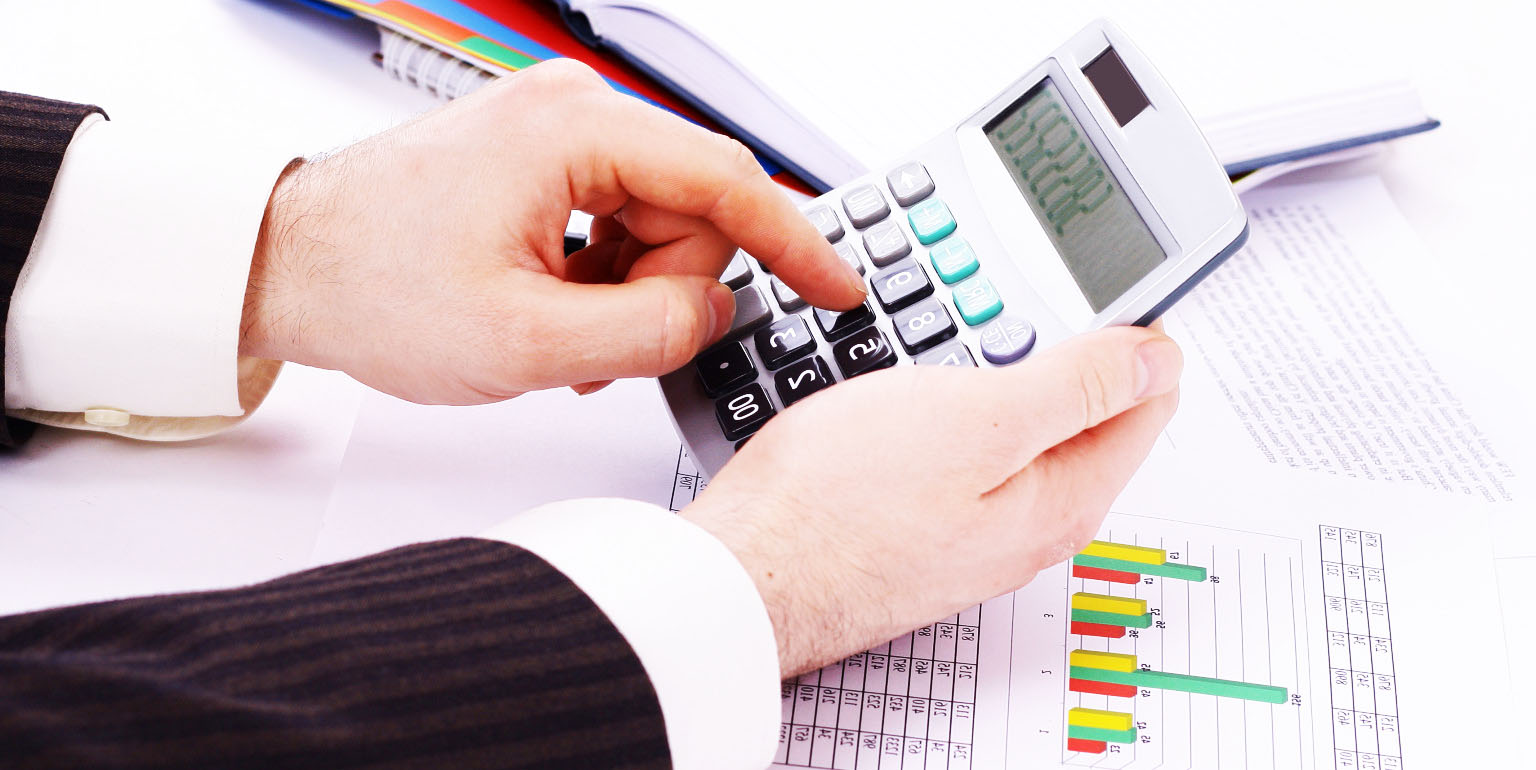 Кредит (ссуда) или кредитные отношения
общественные отношения, возникающие между субъектами экономических отношений по поводу движения стоимости.

Кредитные отношения могут выражаться в разных формах кредита банковский кредит, займе, лизинге, факторинге и т. д.
Виды кредитов (ссуд):
Виды кредитов (ссуд):
Лизинг
(англ. leasing от англ.  to lease — сдать в аренду) —является одной из форм кредитования, благодаря которой производится передача объекта собственности в длительную аренду с вариантами последующего права выкупа или возврата.
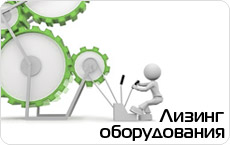 Факторинг
(англ. factoring от англ. factor — посредник, торговый агент) — это комплекс финансовых услуг для производителей и поставщиков, ведущих торговую деятельность на условиях отсрочки платежа.
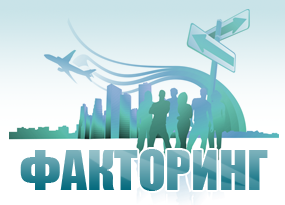 Заём
вид обязательственных отношений, договор, согласно которому одна сторона (Заимодавец) передаёт в собственность или управление другой стороне (Заёмщику) деньги или товары, а заёмщик обязуется возвратить равную сумму денег или равное количество вещей того же рода
   и качества.
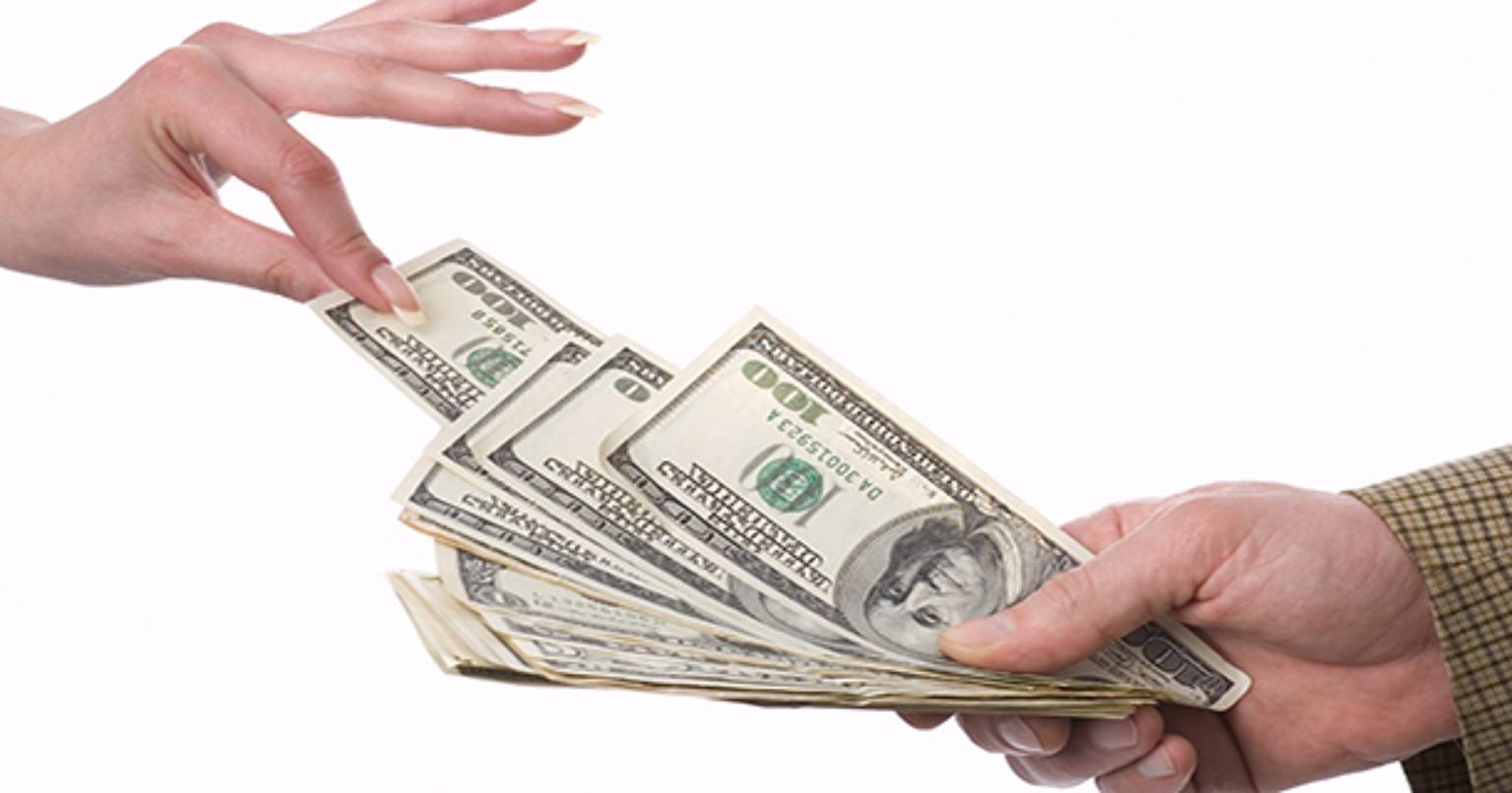 Принципы кредитования:
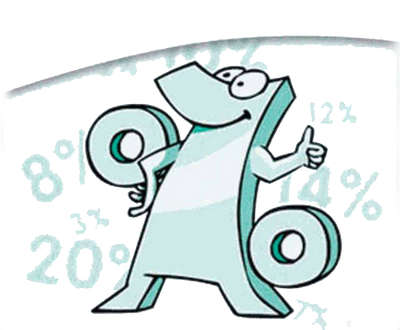 срочность,
платность,
возвратность,
гарантированность,
целевой характер.
Банковская гарантия
Поручительство банка-гаранта за своего клиента  за счет клиента
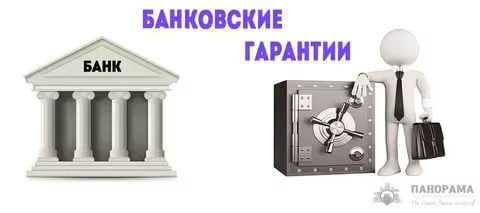 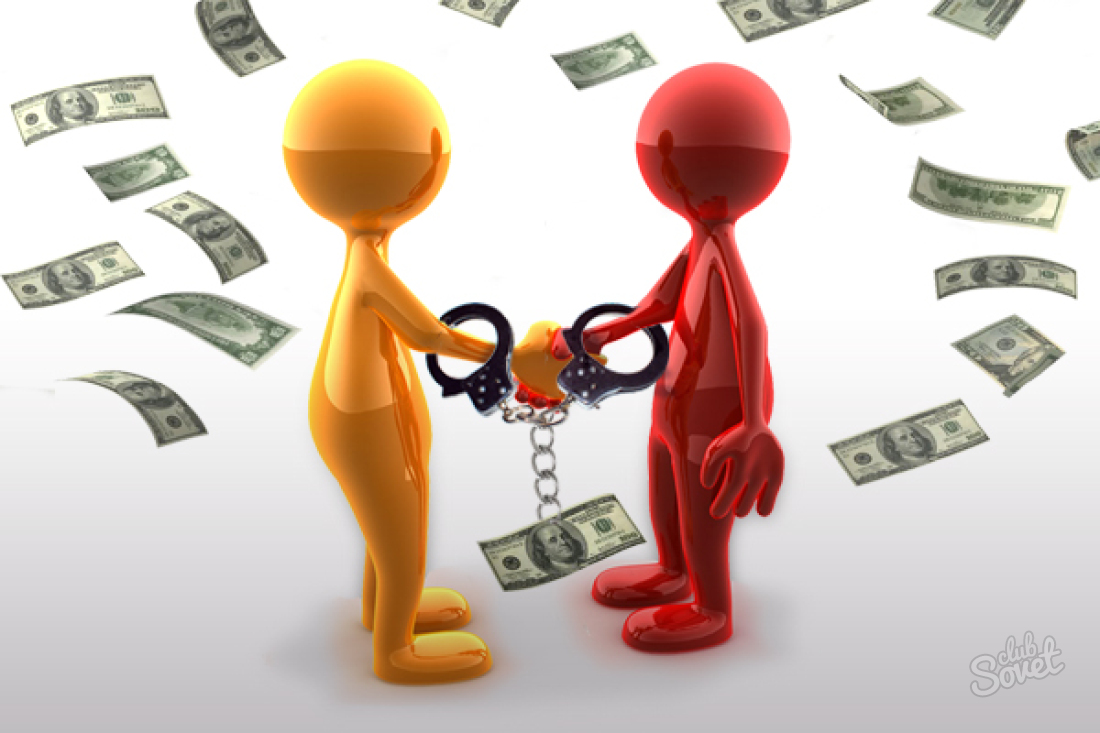 Поручительство
обязательство 
субъекта (поручителя) 
перед кредитором за то,
 что заёмщик (порученный) исполнит своё обязательство перед этим кредитором. 

Поручитель несет полную ответственность перед кредитором (включая штрафы).
«Кредитная история»
Способ обезопасить банк от мошенников.

В случае «плохой» 
кредитной истории, 
человеку будет 
сложно взять кредит.
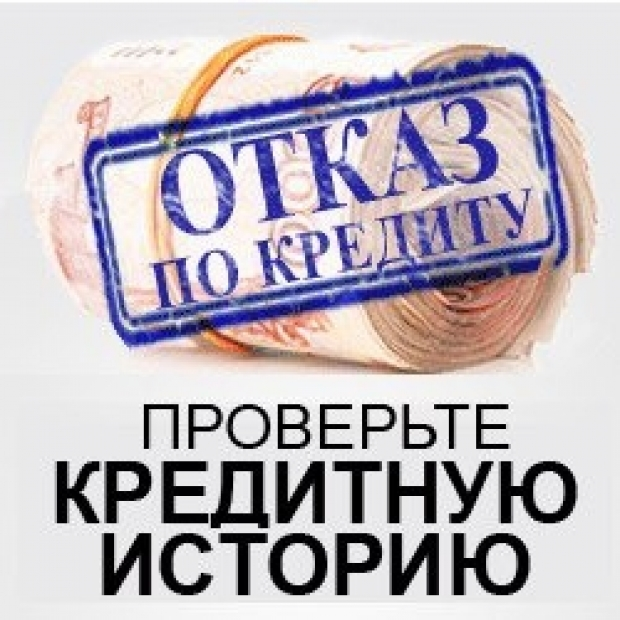 Потребительский кредит
«+»
«-»
Возможность получить вещь, которую без использования кредита пришлось бы очень долго ждать
Оплата непредвиденных расходов
Безопасное осуществление платежа
Неподготовленность население (долго отдавать)
Не умение рассчитывать приемлемый для выплаты уровень займов
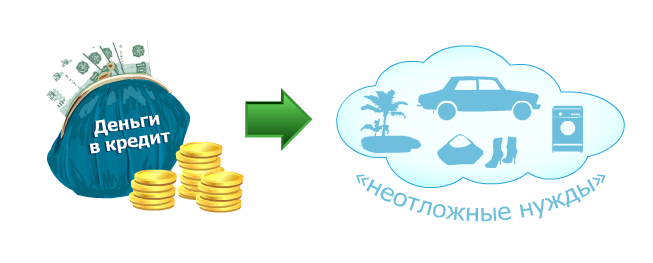 Кредитные пластиковые карты
«+»
«-»
Удобно оплачивать покупки 
Срок внесения средств (1-2 месяца)
В случае просрочки платежа взымается высокий процент (30-50 %)
Высокий процент за снятие наличных
Высокая плата за обслуживание карты
и др.
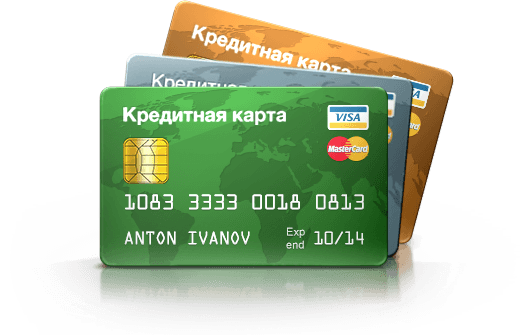 Источники и литература:
https://yandex.ru/images
https://ru.wikipedia.org/
Экономика. Базовый и углубленный уровни. 10 класс: учебник / Р.И. Хасбулатов. – 3-е изд., стереотип. – М.: Дрофа, 2015. – 156